The Literature Review
Learning Outcomes
What is a Literature Review?
A Literature Review is a piece of academic writing that critically evaluates material relevant to the research project in hand (such as a dissertation, PhD or journal article). It demonstrates subject knowledge and an understanding of the author’s position in relation to other academic work.
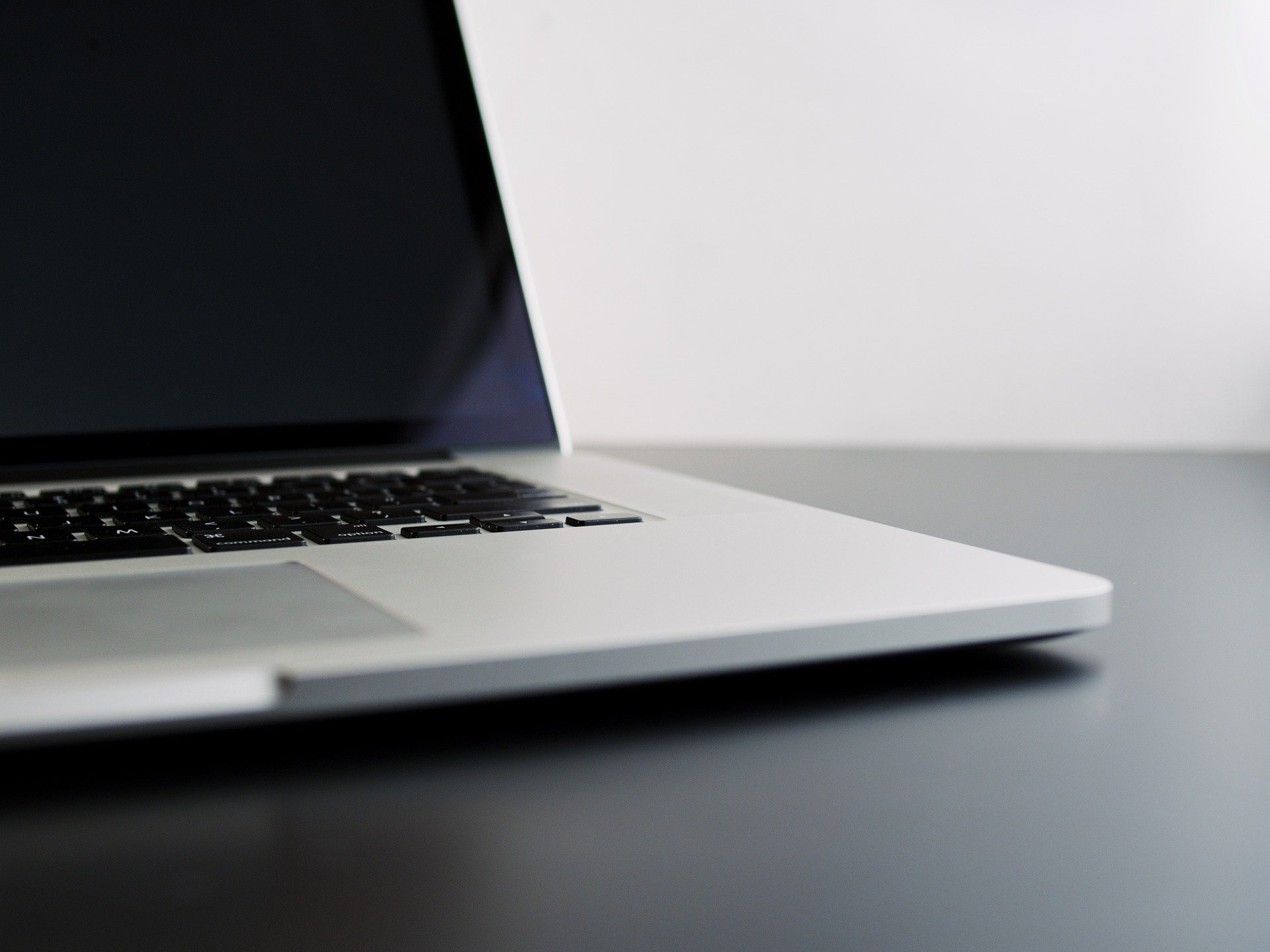 What is a Literature Review?
Why Write a Literature Review?
How is it different to an Introduction or Background?
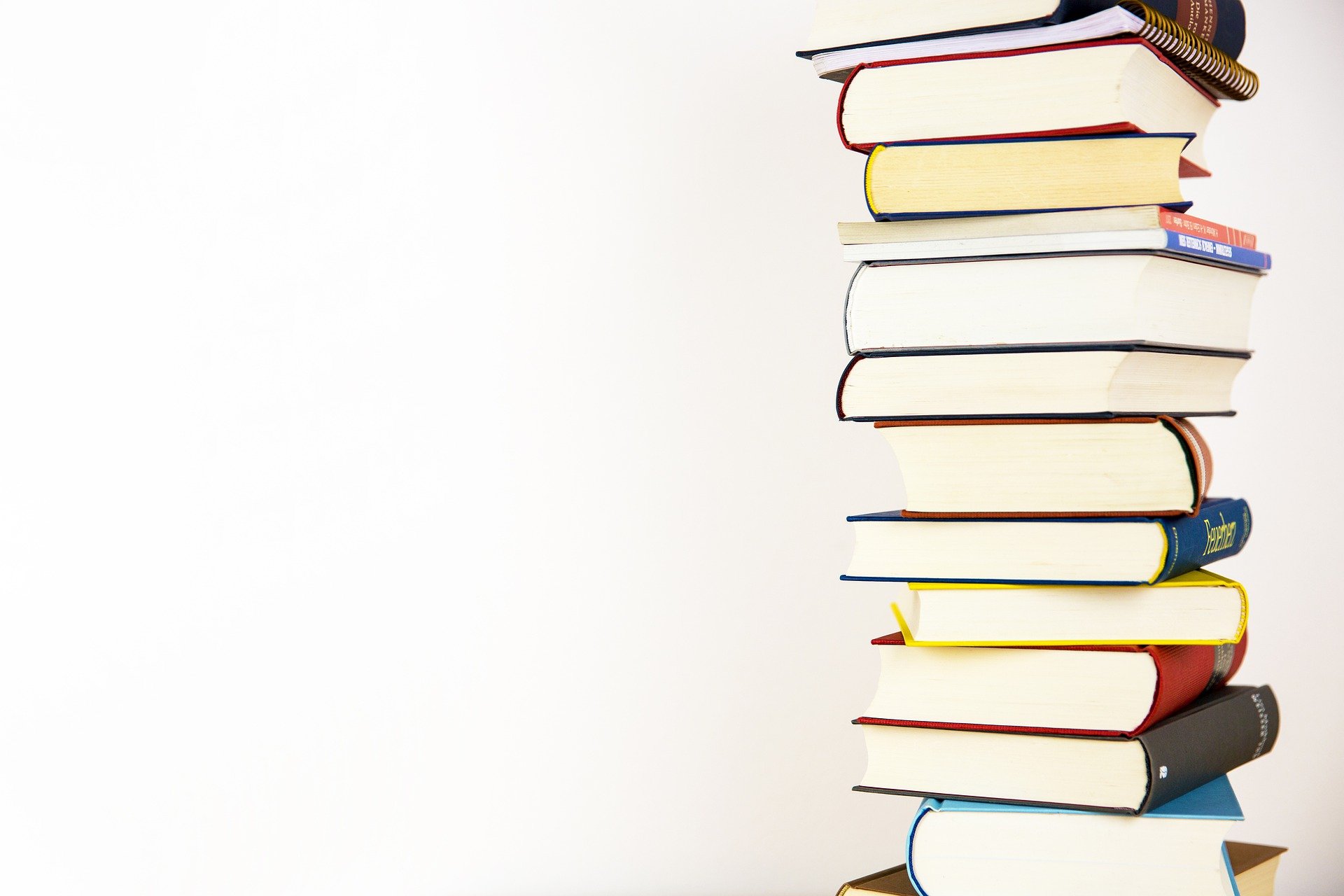 Choose Your Literature Carefully
Include the most important texts.
Include the most relevant texts.
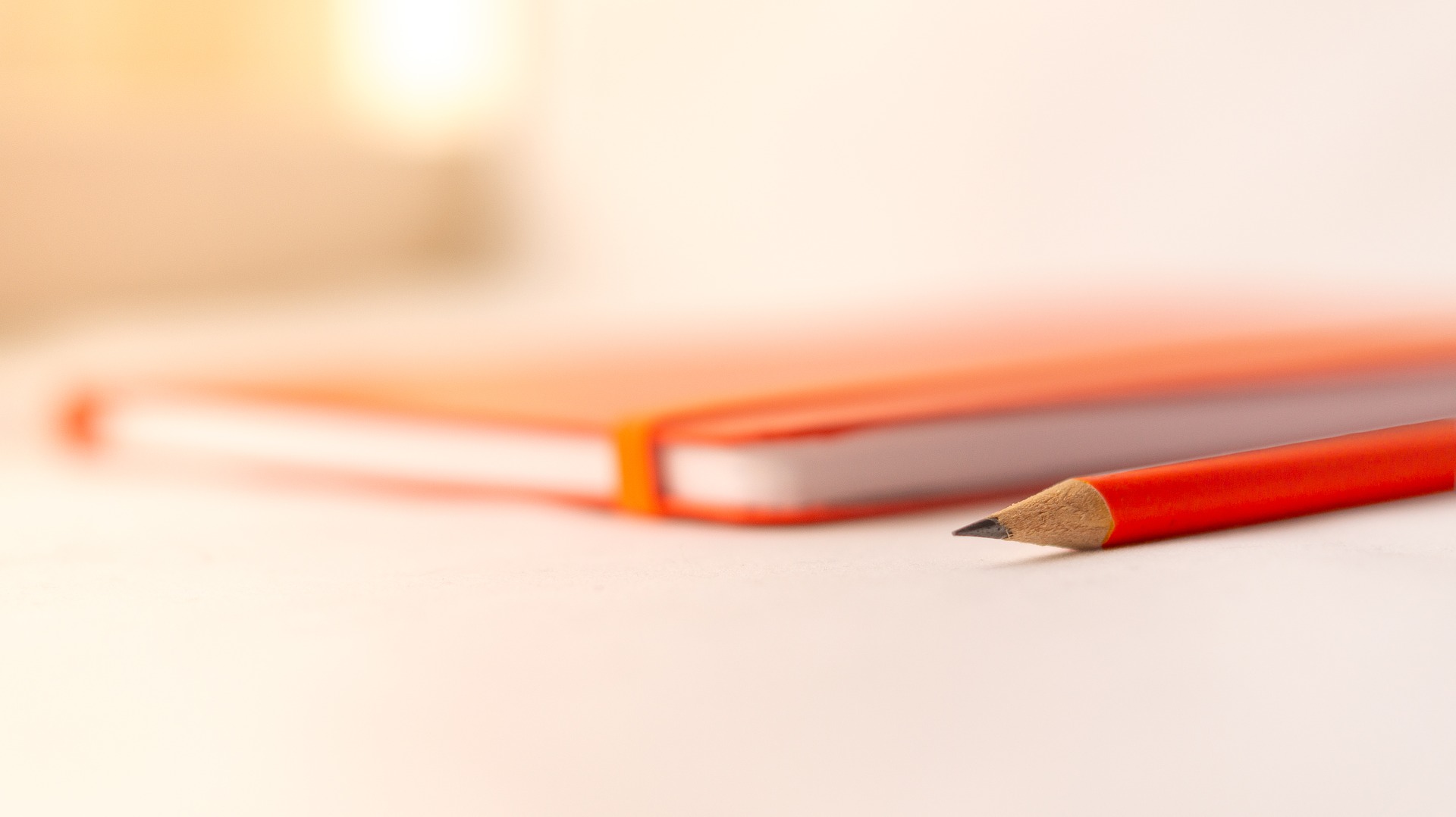 Finding Your Literature
Your subject reading lists are a good place to start, but don’t stop there.
Look at the bibliographies of the articles and books you have already read.
Finding Literature
Search on jstor.org for articles
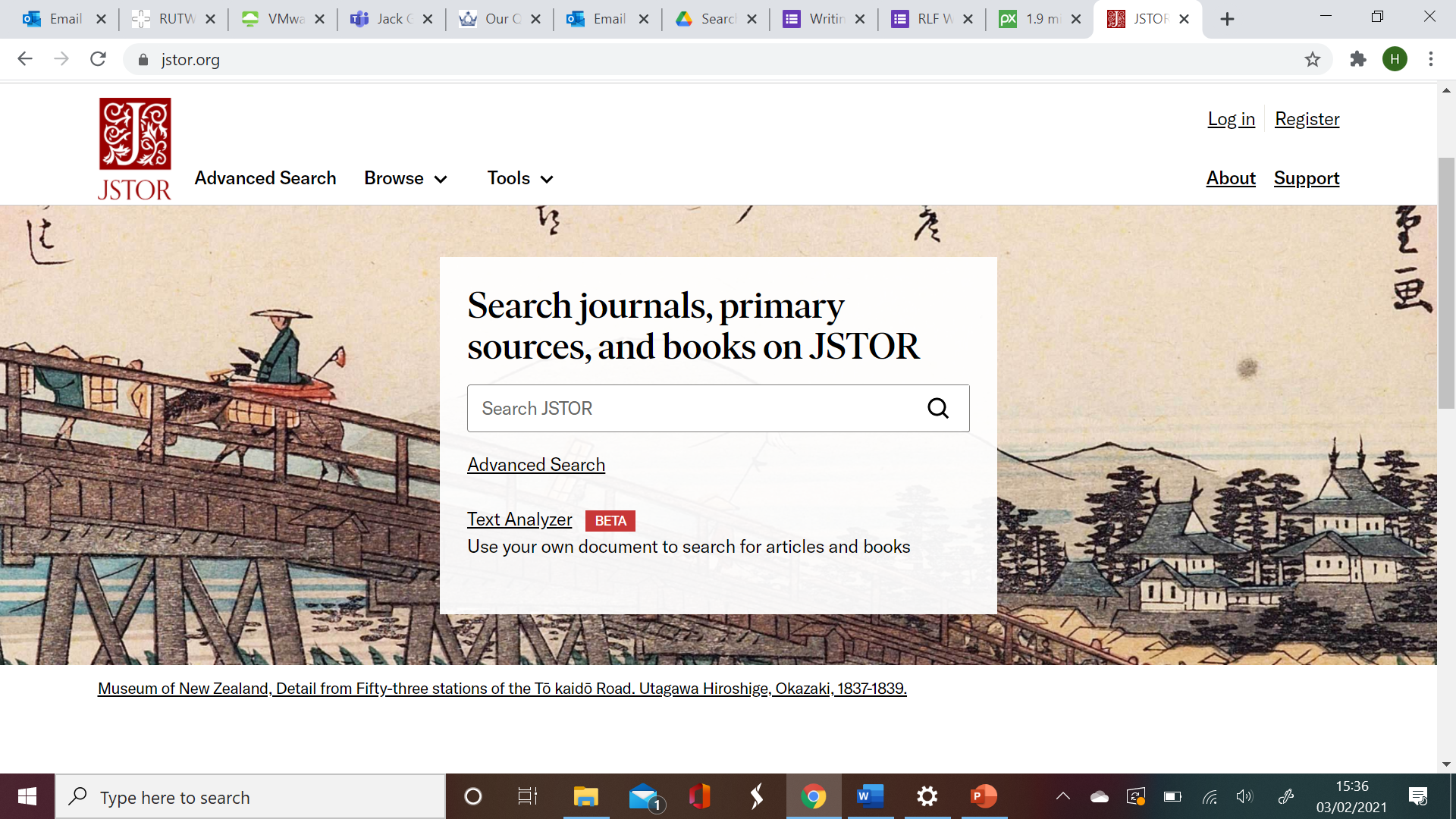 Finding Literature
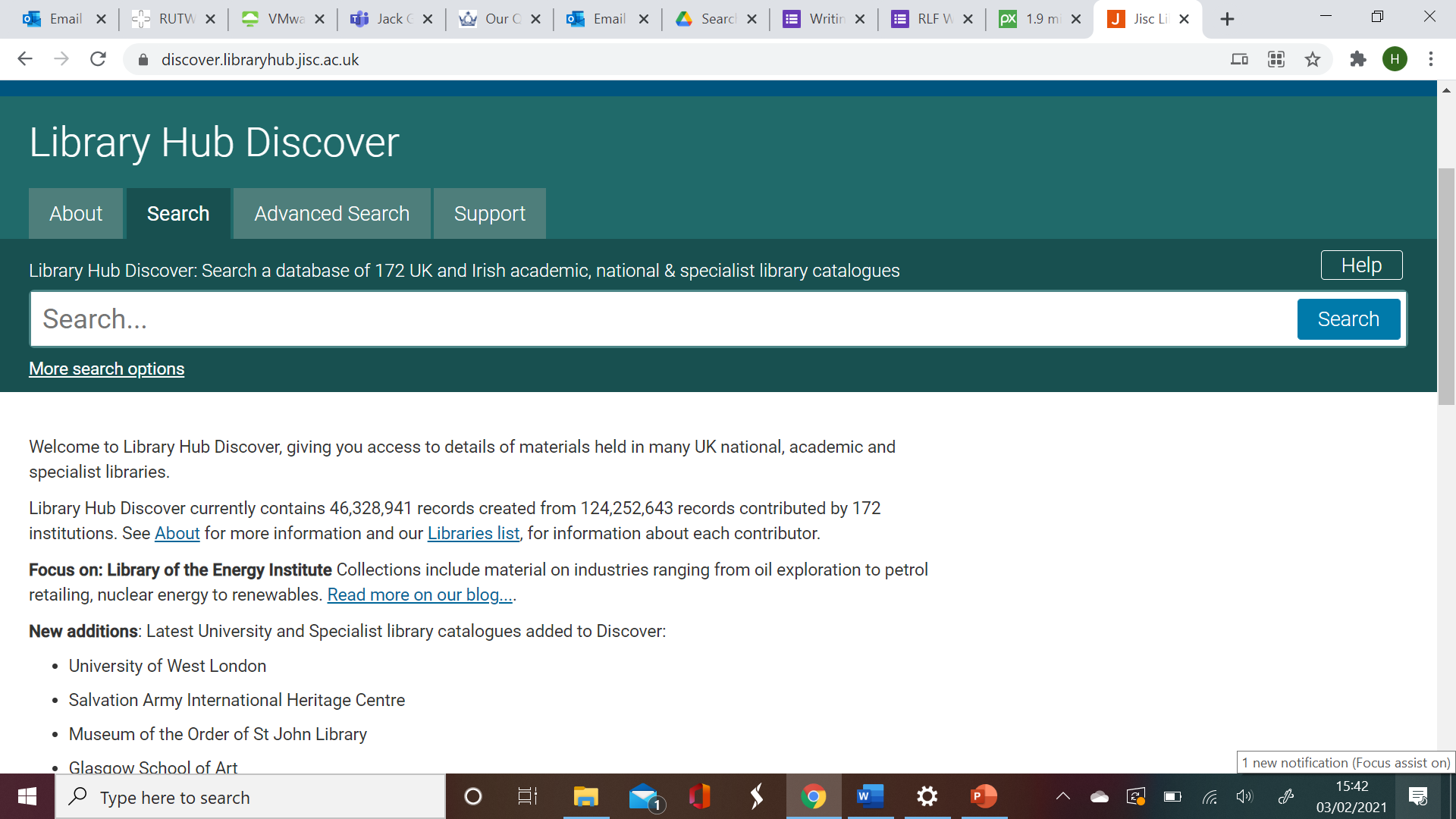 Use Library Hub Discover to see what other university libraries have.
Students can use interlibrary loans to get literature from other libraries: Get it for me - Library Services (qmul.ac.uk)
Finding Literature:    SCONUL ACCESS SCHEME
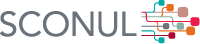 Finding Literature
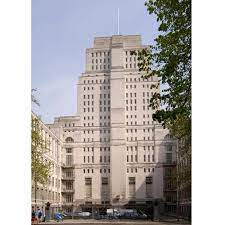 Senate House
Wide selection of literature for arts, humanities and social science.
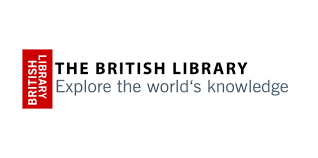 British Library
Has over 170 million items including books, newspapers, journals, maps, sound recordings and more.
Finding Literature: Faculty Liaison Librarians
Critically Evaluate
You need to evaluate the literature, not just report what it says.
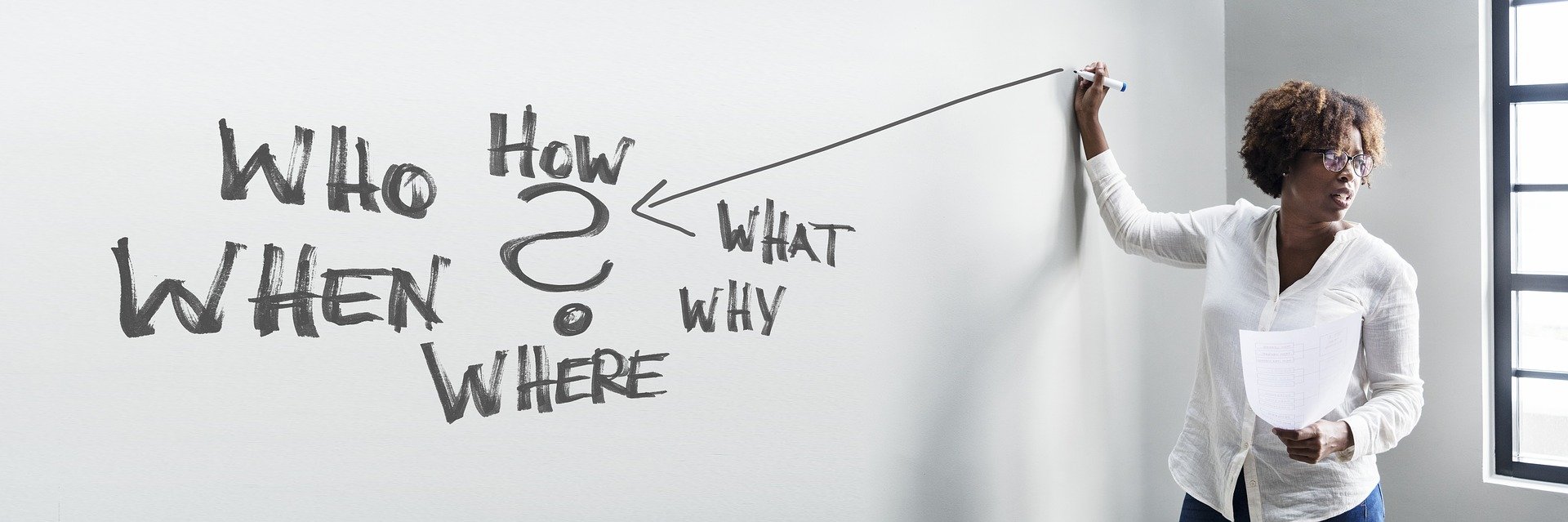 One way to make sure you do this is to ask questions of the text.
Examples of Questions
Managing Your Sources
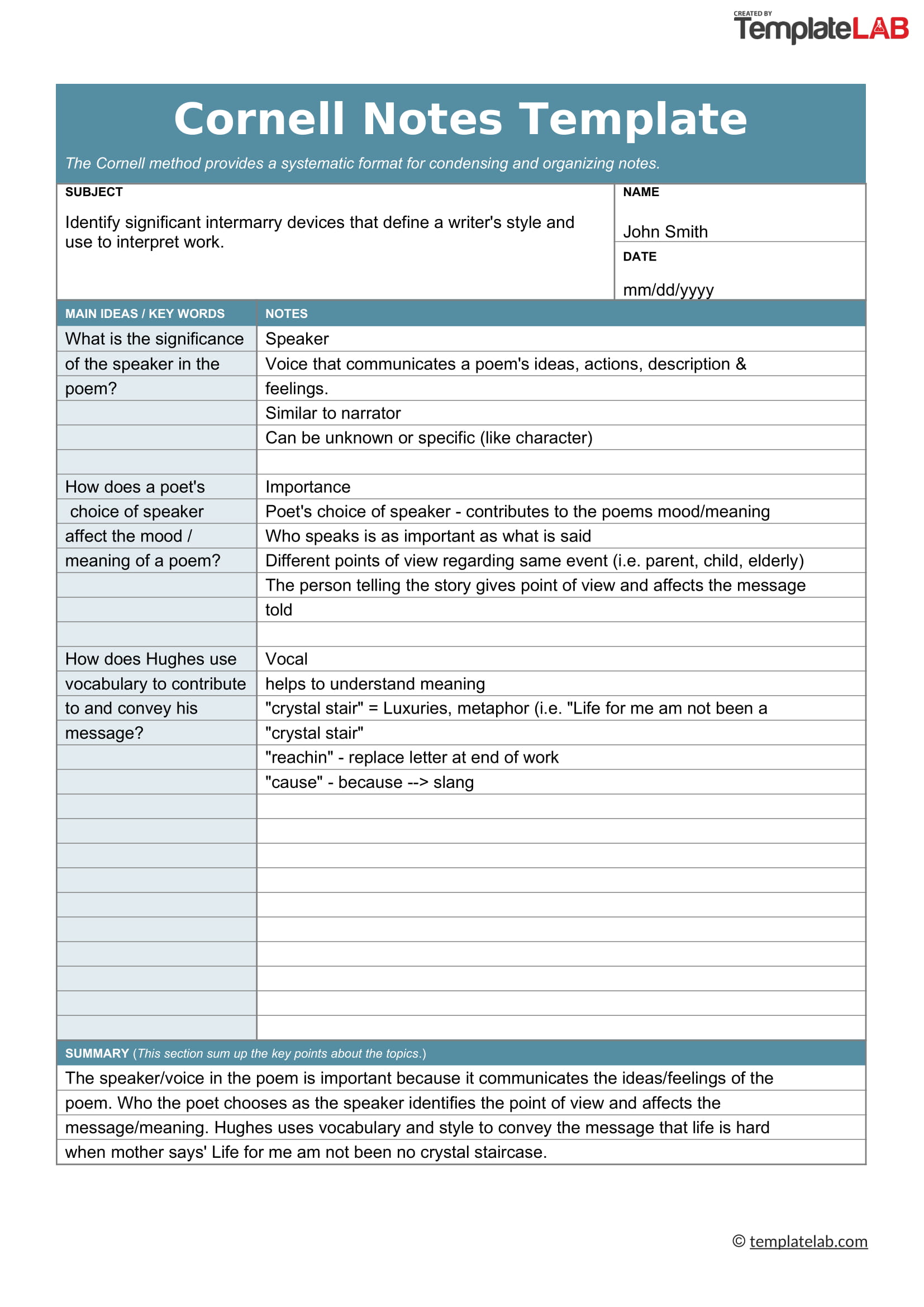 Cornell Notes
Bibliographical details (author, date etc).
Ideas or questions that arise as you read the text.
Notes that you make on the text.
Summary of the text and your thoughts on it.
Cornell Notes
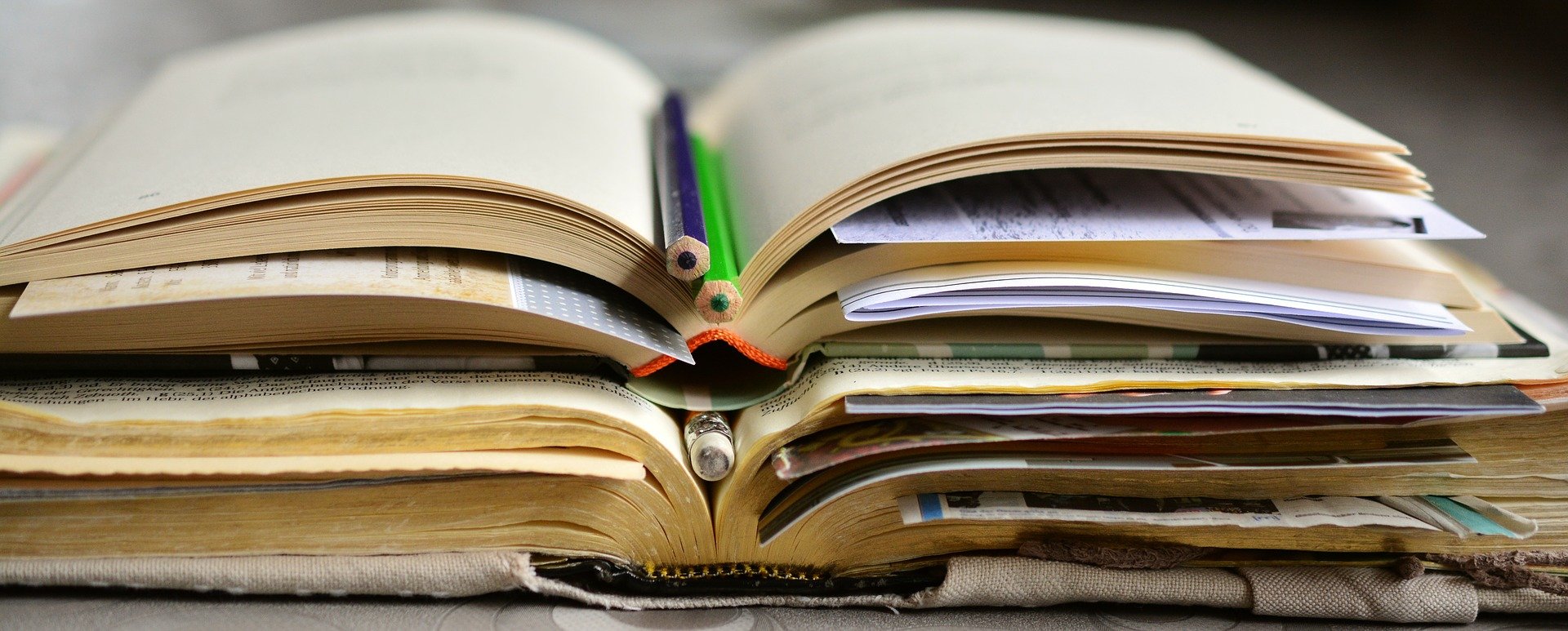 Writing Your Literature Review
Writing Your Literature Review
If you have many texts that say similar things, use exemplars:
‘This pattern has been noted by many researchers including, for example, Jackson et al, who found that…’
Writing Your Literature Review
Where appropriate, tell the reader what you will not be including in your literature review:

‘While the causes of the Russian Revolution are often debated, it is beyond the scope of this work to discuss them.’
More tips
To find more resources, access workshops and one-to-one support, visit: Academic skills - Library Services (qmul.ac.uk)
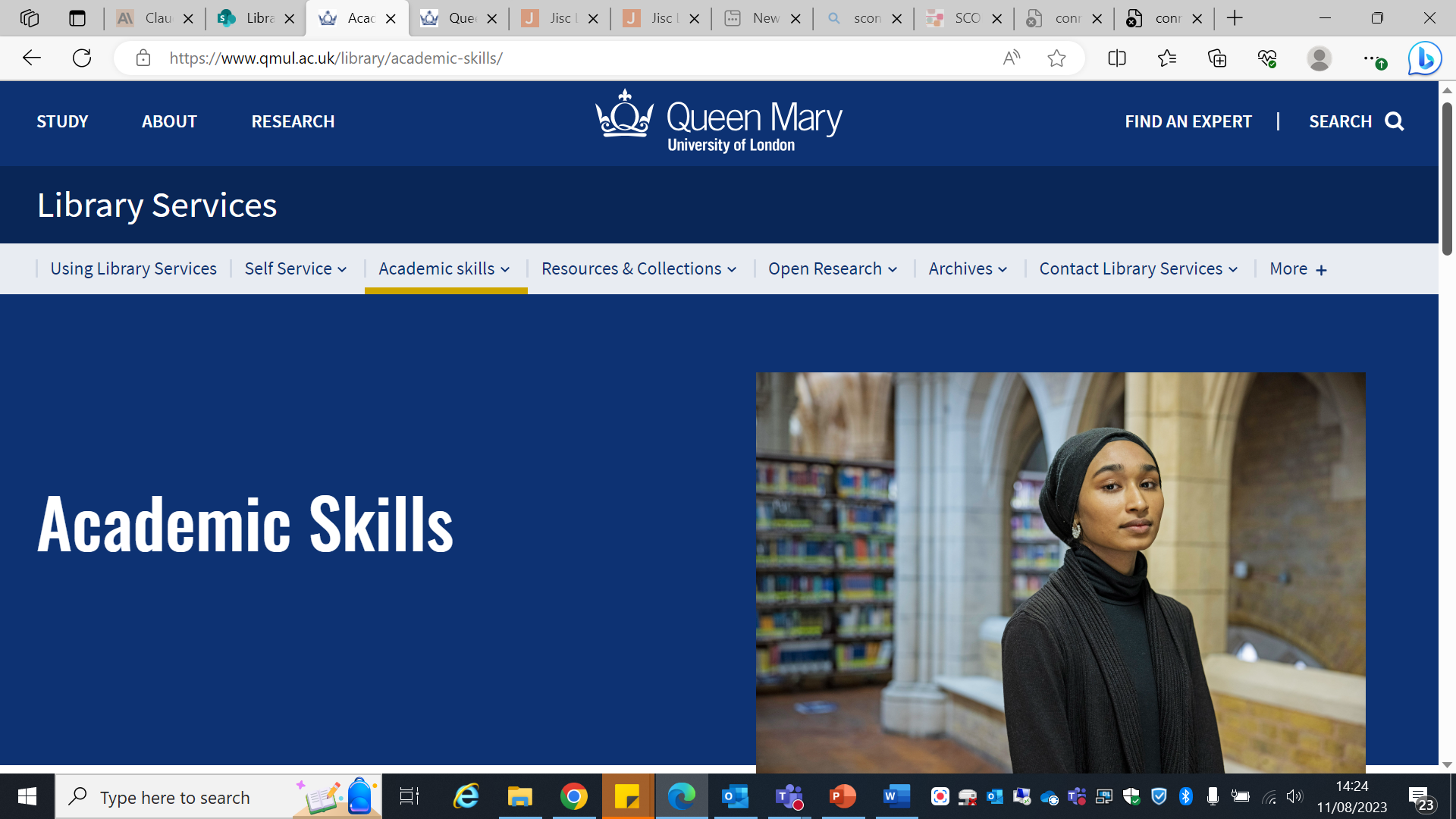 End slide